Certification of Prevention Professionals
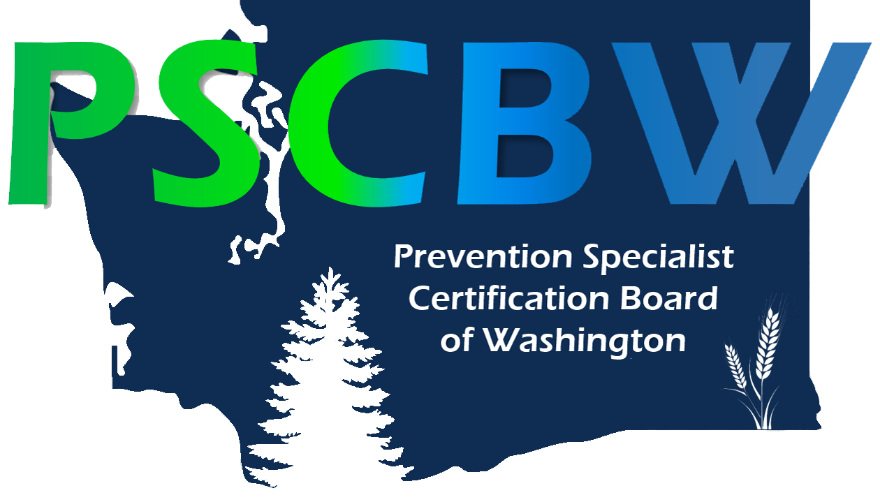 PSCBW BOARD MEMBERS
Gunthild Sondhi, CPP – Co-President
Pam Tindall, CPP – Co-President
Leanne Reid, CPP – Vice President
Jennifer Dorsett, CPP – Certification & Business Secretary
Kristi Sharpe, CPP – Treasurer
Liz Wilhelm, CPP
Margaret McCarthy, CPP
Sigrid Gauger, CPP
Joe Neigel, CPP
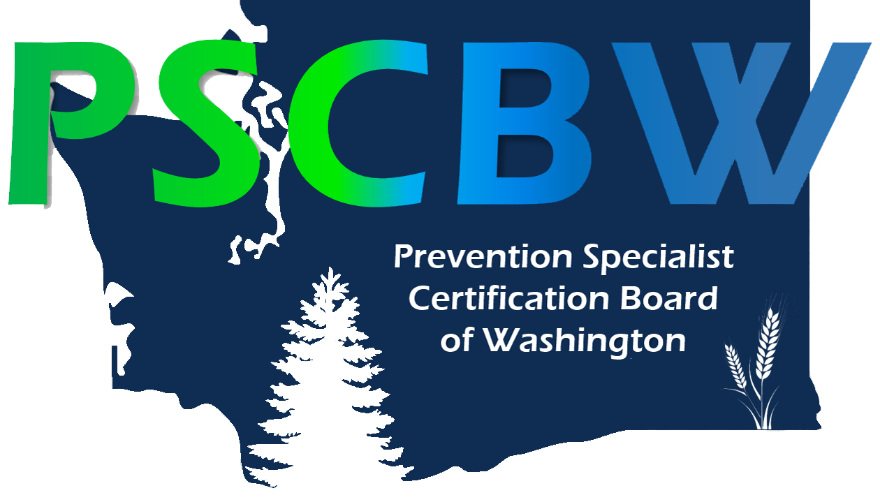 We need more Board members. Interested? Contact us!  www.pscbw.com
VISION
To ensure an exemplary, professional substance abuse prevention workforce.
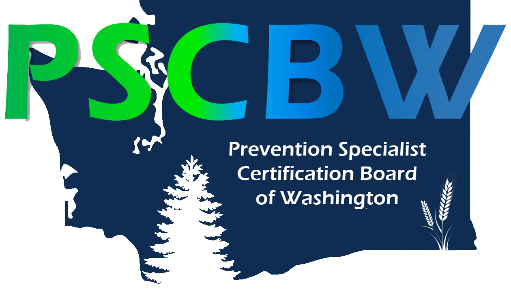 Upholding the standards of professionalism in substance use  prevention since 2002
MISSION
Uphold ethical standards
Promote professional development & growth
Certify substance use prevention professionals
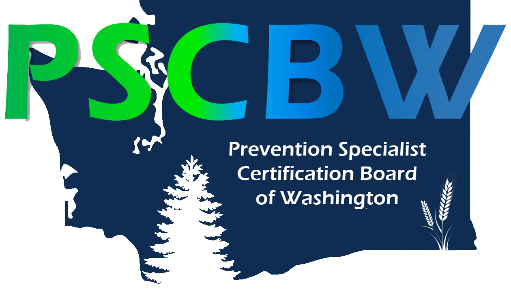 Upholding the standards of professionalism in substance use  prevention since 2002
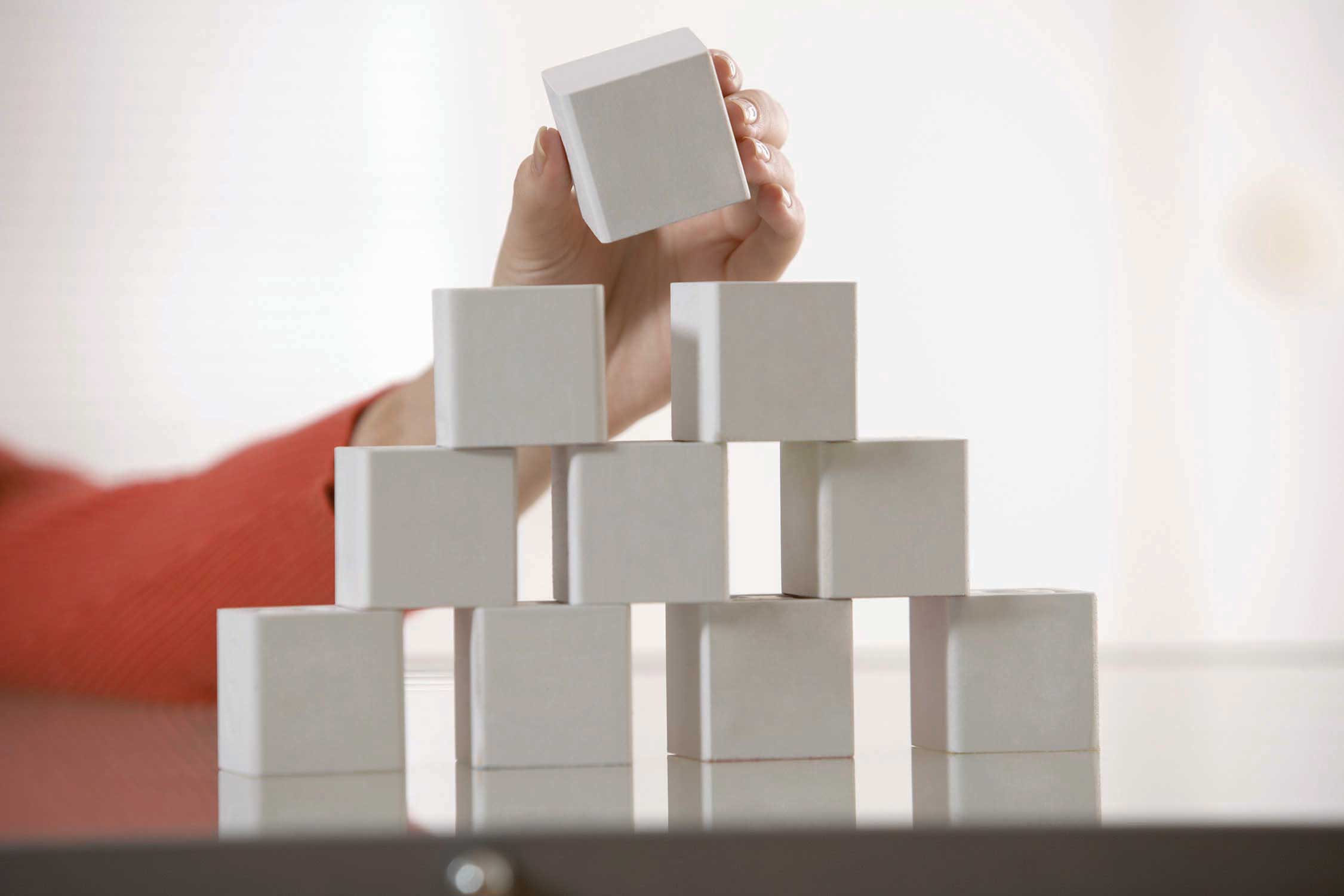 PSCBW STRUCTURE
*
*
*
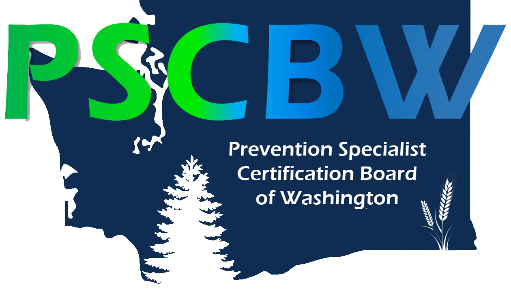 Upholding the standards of professionalism in substance use  prevention since 2002
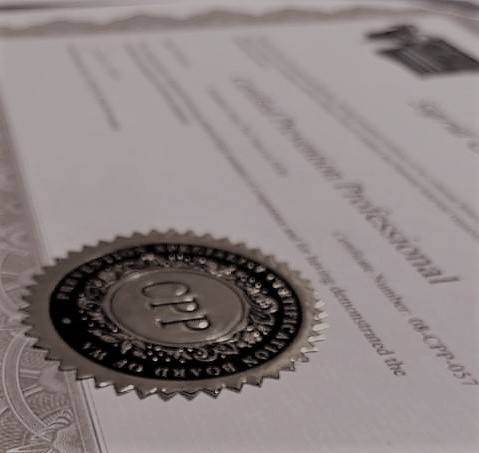 TYPES OF CREDENTIALS
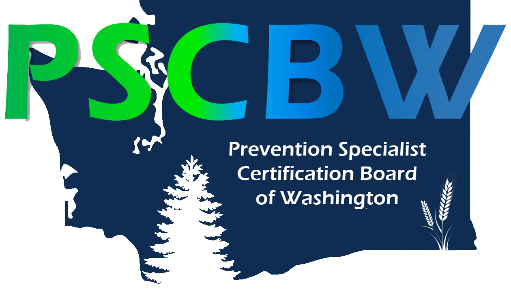 Upholding the standards of professionalism in substance use  prevention since 2002
[Speaker Notes: Explain that the WA State CPP is portable to any other state that has a member board and is part of IC&RC.  This means that if a person having a CPP wishes to work on Oregon, or Virginia for example, there is a very simple process to transfer that credential to another state.  Also, there are several CPPs in WA state who transferred their credential from other states.]
CPP/ICPS CERTIFICATION
Developed for Substance Use Prevention Professionals
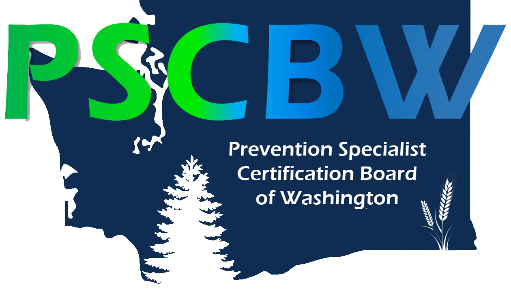 Upholding the standards of professionalism in substance use  prevention since 2002
OVERALL BENEFITS OF CERTIFICATION
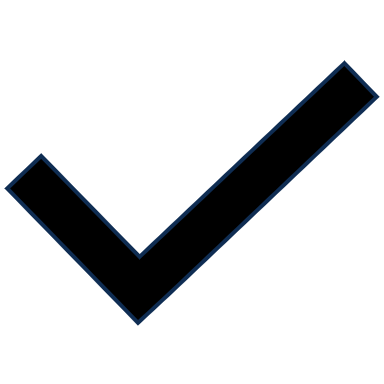 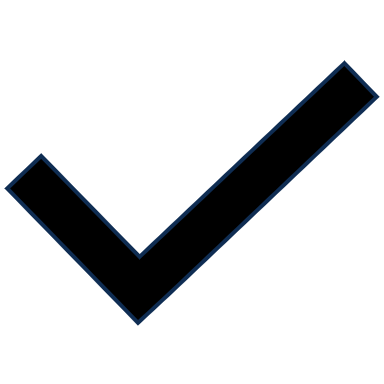 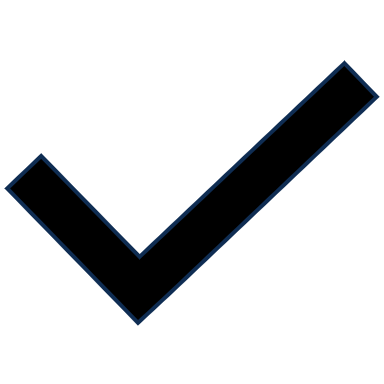 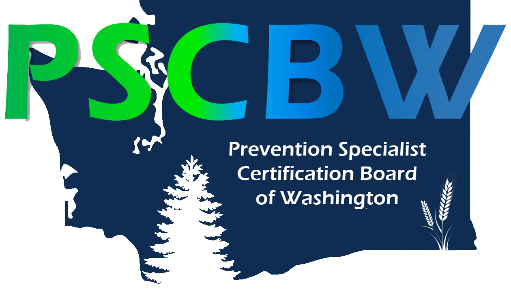 Upholding the standards of professionalism in substance use  prevention since 2002
BENEFITS FOR INDIVIDUALS
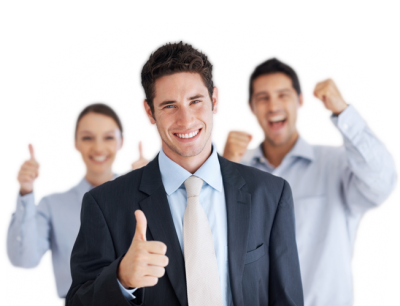 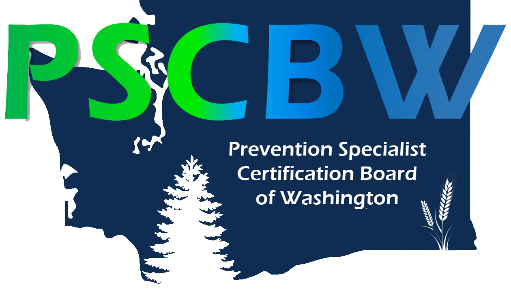 Upholding the standards of professionalism in substance use  prevention since 2002
3
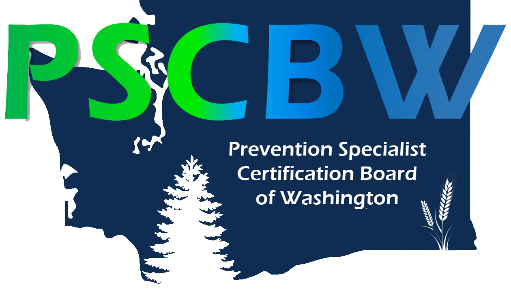 Upholding the standards of professionalism in substance use  prevention since 2002
[Speaker Notes: Submit candidate portfolio
Complete a peer review process of their candidate portfolio
Successfully pass the written IC&RC International Certification Examination for Alcohol, Tobacco and Other Drug Abuse Prevention Specialists.  The exam is computer-based, and applicants know immediately if they passed the test.  
After passing the PS examination the PSCBW Board awards the credential at their next scheduled board meeting.]
STEP 1:  CANDIDATE PORTFOLIO
Applications may be submitted at any time.

 The Application Portfolio includes: 
Completed Application Checklist 
Current criminal history background check 
Signed Code of Ethical Conduct 
Current certification fee 
An application form documenting at minimum: 
     (1)  2000 hours of prevention-related experience
     (2)  120 hours of supervised experience
     (3)  120 clock hours of prevention education/training
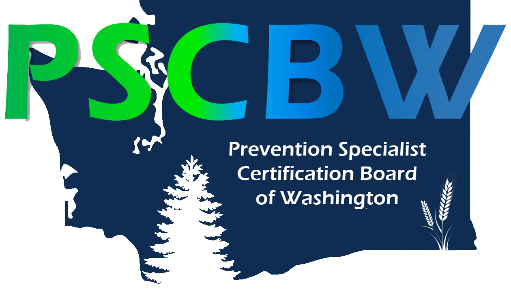 Upholding the standards of professionalism in substance use  prevention since 2002
STEP 1:  CANDIDATE PORTFOLIO
Verification of at least 2,000 hours of prevention-related experience. 
A minimum of 50% of these hours must be alcohol, tobacco and other drug (ATOD) prevention-specific experience and must be completed in the last two years.
The balance may be hours in other types of general behavioral health prevention, such as suicide prevention, HIV prevention and bullying prevention. 
Of the 2,000 required hours of prevention experience, a minimum of 120 hours of supervised experience must be in the six IC&RC domains (10 hours in each domain).
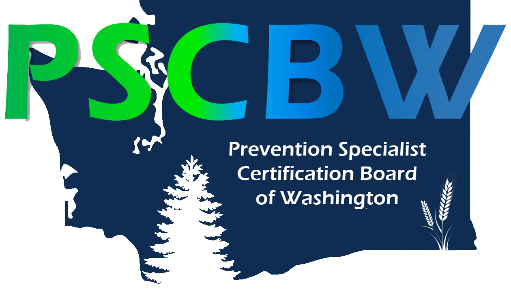 Upholding the standards of professionalism in substance use  prevention since 2002
6
STEP 1:  CANDIDATE PORTFOLIO
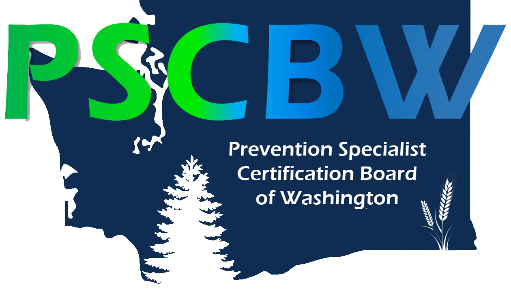 Upholding the standards of professionalism in substance use  prevention since 2002
STEP 1:  CANDIDATE PORTFOLIO
Documentation of a minimum of 120 clock hours of prevention-specific education/training (Sixty of these hours must be earned within the last 10 years, with 40 of those 60 hours earned within the last two years.) 
24  hours of Drug Education
45  hours of ATOD Prevention Education/Training
45  hours of General Prevention Education/Training
  6  hours of prevention-specific Ethics Education/Training
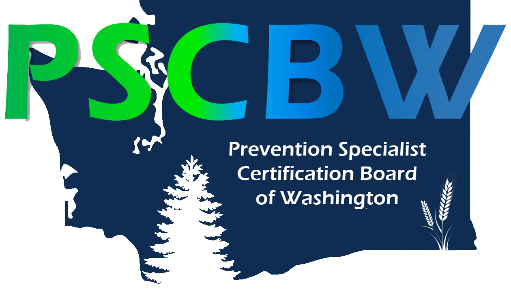 Upholding the standards of professionalism in substance use  prevention since 2002
RECEIPT OF CANDIDATE PORTFOLIO
You will be notified when the PSCBW has received your portfolio.
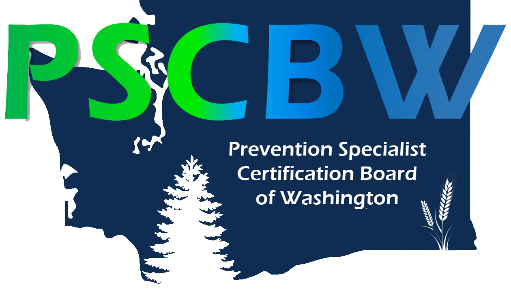 Upholding the standards of professionalism in substance use  prevention since 2002
STEP 2:  PEER REVIEW
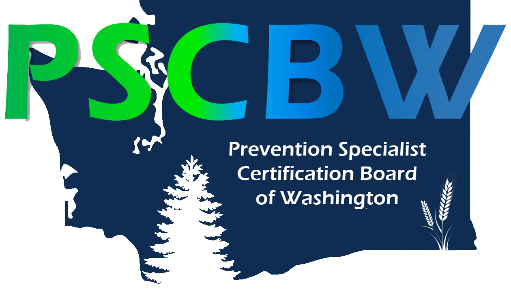 Once an application is reviewed and approved by PSCBW, a process which typically takes 1.5 - 2 months, PSCBW notifies the IC&RC that the applicant is approved for testing.
Upholding the standards of professionalism in substance use  prevention since 2002
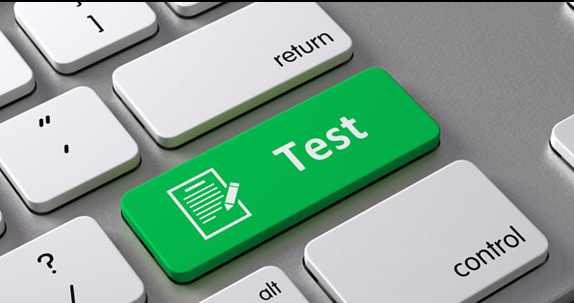 STEP 2:  COMPUTER-BASED EXAMINATION
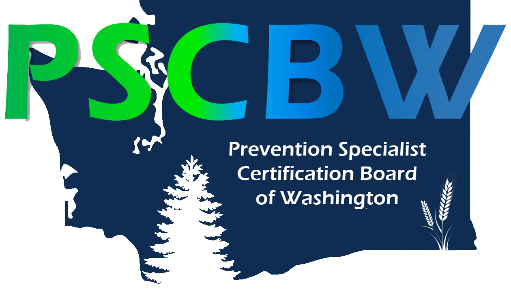 The candidate must achieve a passing score on the computer-based International Certification & Reciprocity Consortium examination.
Upholding the standards of professionalism in substance use  prevention since 2002
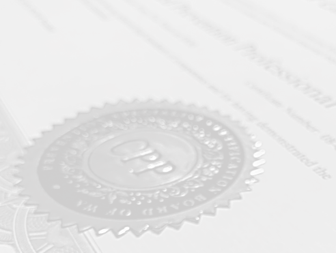 STEP 3:  NOTIFICATION
After the completion of the exam, the candidates will receive immediate notification of their test results.
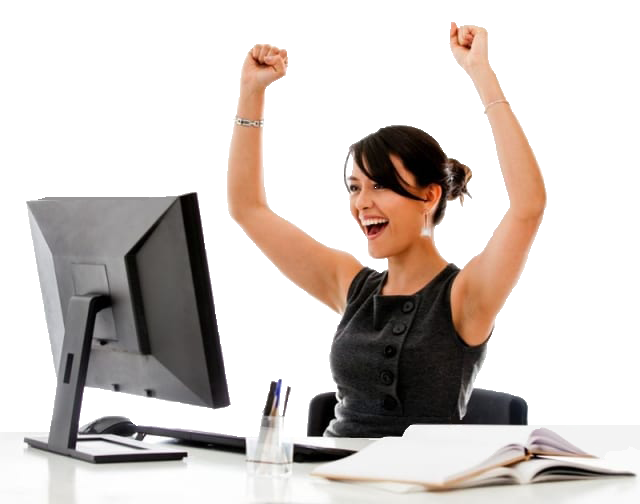 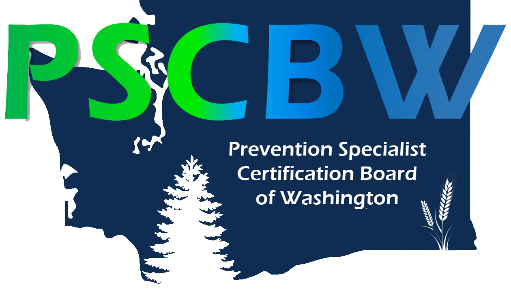 Upholding the standards of professionalism in substance use  prevention since 2002
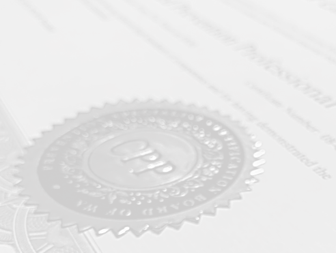 STEP 3:  NOTIFICATION
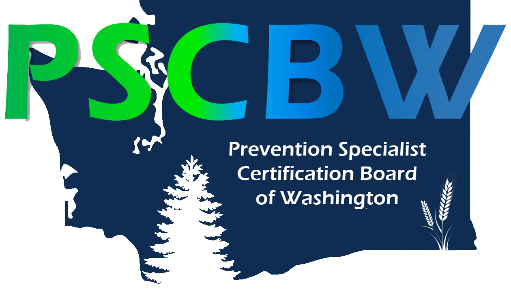 Upholding the standards of professionalism in substance use  prevention since 2002
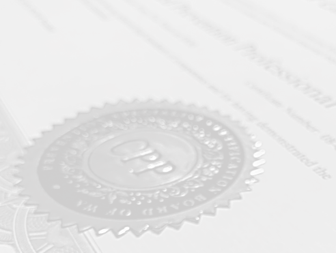 STEP 4:  CPP RENEWAL
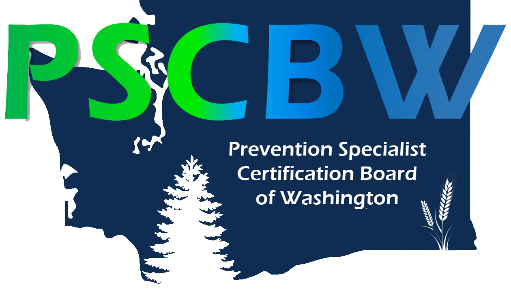 Signed Code of Ethical Conduct
Upholding the standards of professionalism in substance use  prevention since 2002
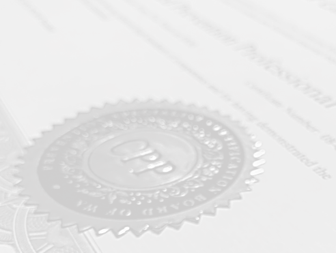 CPP RECERTIFICATION
For former CPPs whose certification has lapsed and are now interested in regaining their CPP.
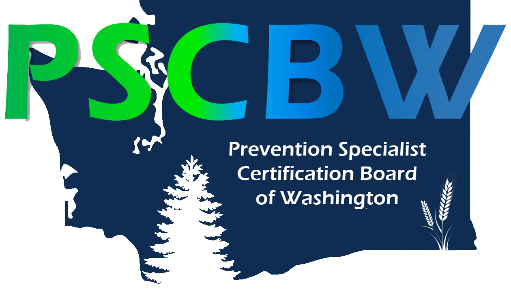 Upholding the standards of professionalism in substance use  prevention since 2002
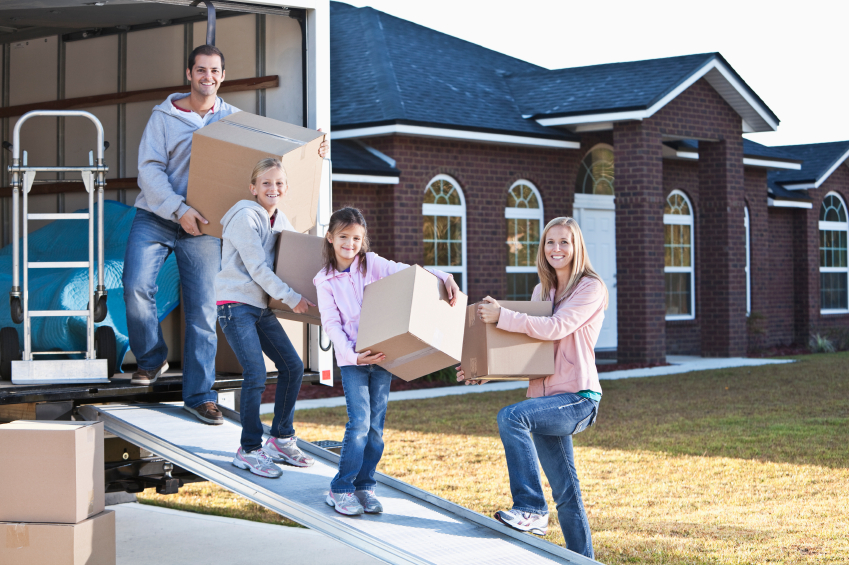 MOVING INTO OR OUT OF WASHINGTON STATE?
CONTACT THE CERTIFICATION AGENCY IN THAT STATE
www.pscbw.com
SUBMIT
SUBMIT
SUBMIT
SUBMIT
Reciprocity Application Form
SUBMIT
SUBMIT
SUBMIT
SUBMIT
Documentation from Original Certifying State
SUBMIT
SUBMIT
SUBMIT
Processing Fee
SUBMIT
SUBMIT
SUBMIT
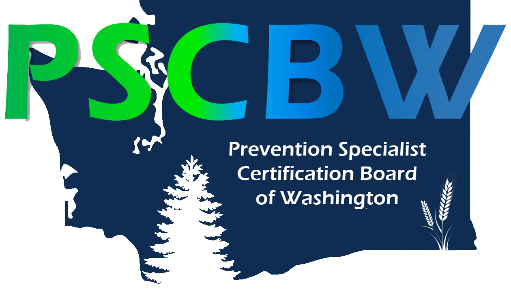 Recent Criminal Background Check
SUBMIT
SUBMIT
Signed Code of Ethical Conduct
Upholding the standards of professionalism in substance use  prevention since 2002
MULTI-TIERED PREVENTION SYSTEM
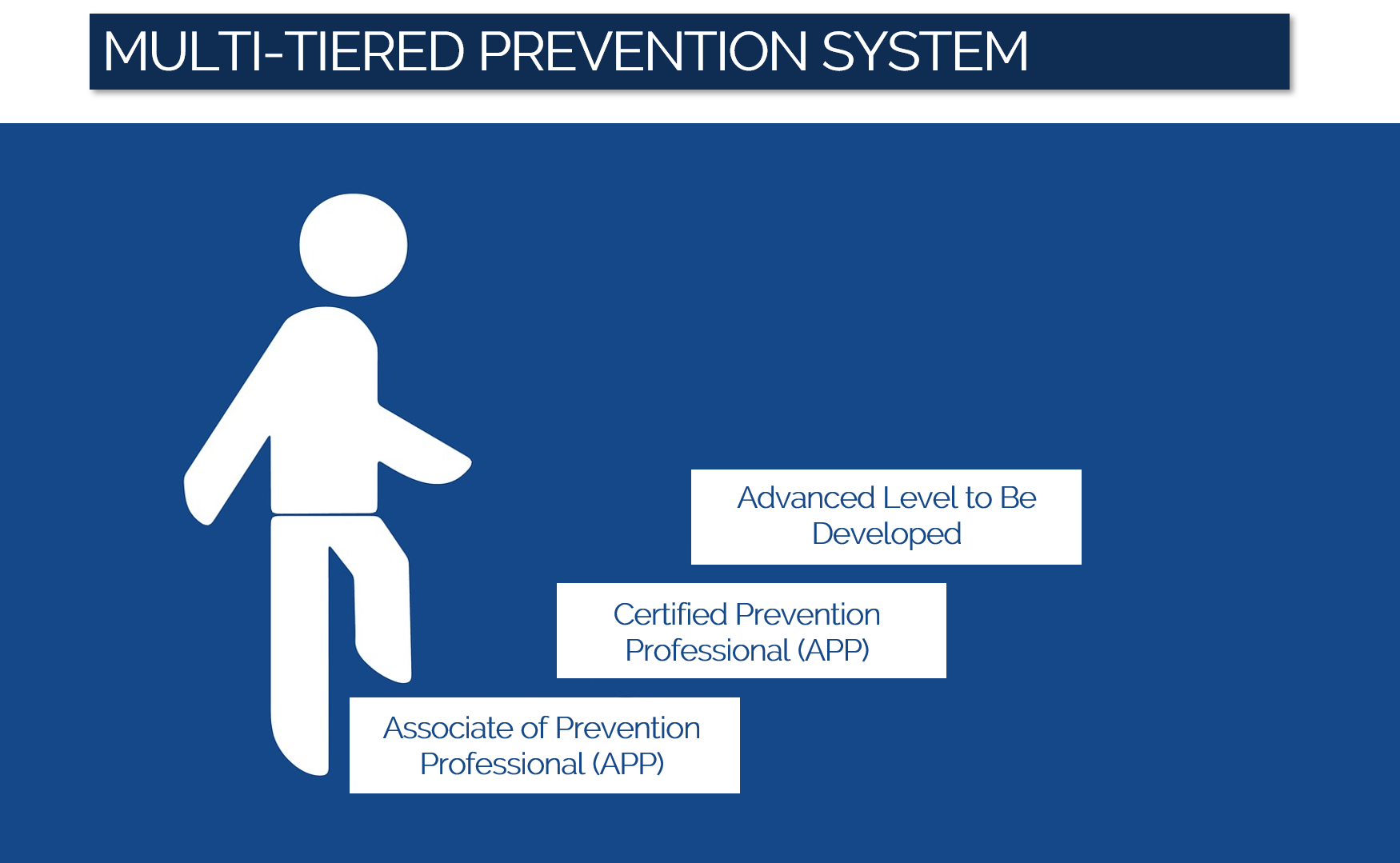 Advanced Level to Be Developed
Certified Prevention Professional (CPP)
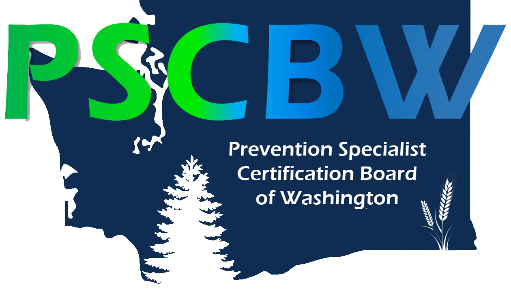 Associate Prevention Professional (APP)
Upholding the standards of professionalism in substance use  prevention since 2002
ASSOCIATE PREVENTION PROFESSIONAL (APP)
Targeted toward students or beginning professionals who are learning prevention skills & entering the field
The APP requires less prevention-related experience and less ATOD training/education.
(1)  500 hours of prevention-related experience
(2)  70 clock hours of prevention education/training
50% (35 hours) must be earned within the last ten years, and 50% (35 hours) earned within the last two years

35 hours Drug Education and/or ATOD Prevention Education
 
35 hours General Prevention Education
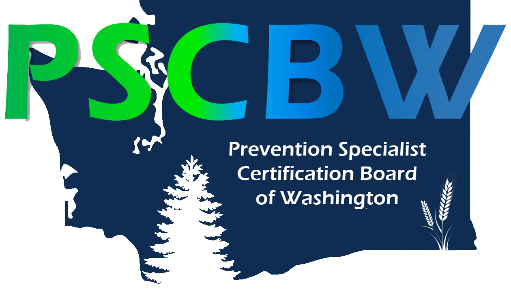 Upholding the standards of professionalism in substance use  prevention since 2002
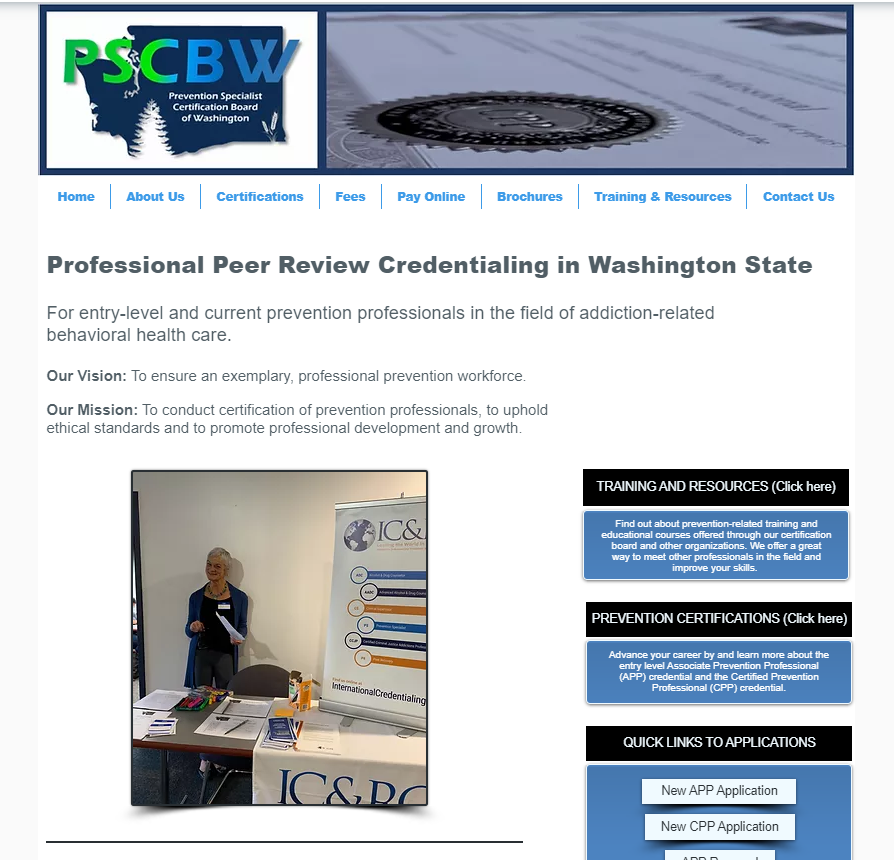 All Current Instructions, Applications & Fee Schedules for the CPP and APP Credentials Can Be Found on the PSCBW Website.
www.pscbw.com
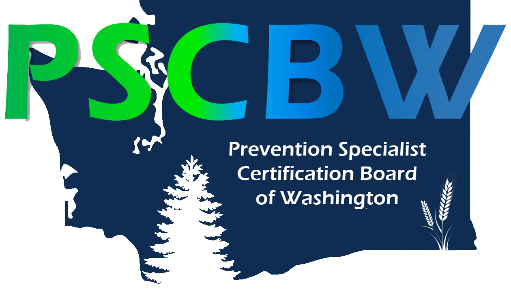 Upholding the standards of professionalism in substance use  prevention since 2002
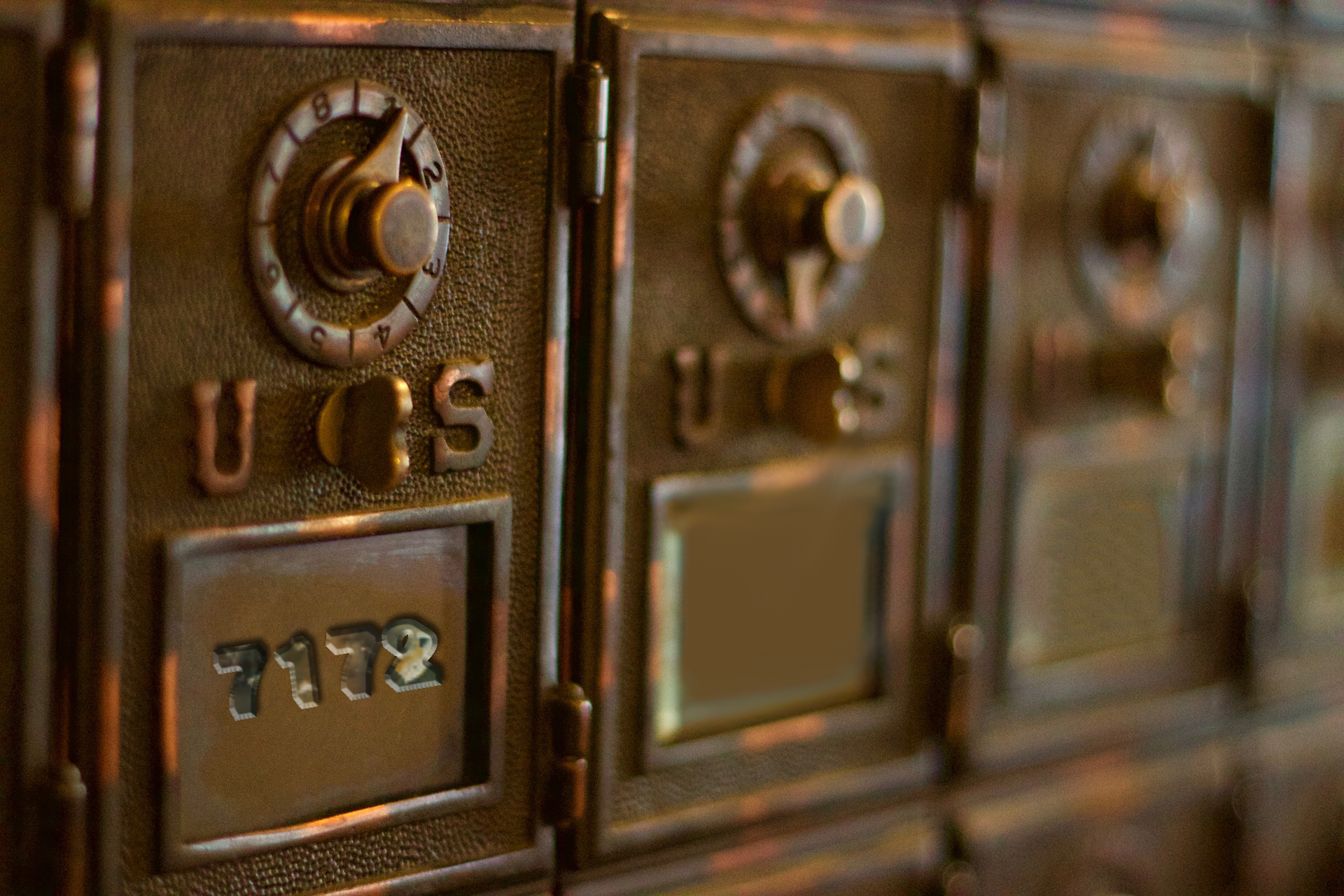 CONTACT PSCBW FOR MORE INFORMATION:
MAILING ADDRESS:

	PO Box 7172
	Spokane, WA 99207-0172


WEBSITE: 

	www.pscbw.com
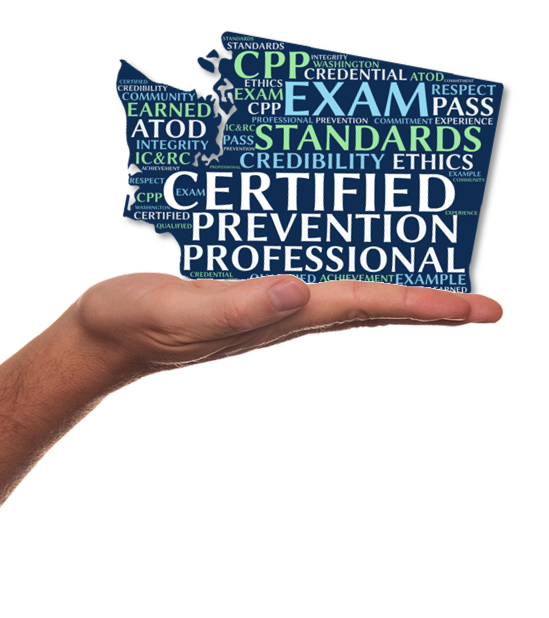 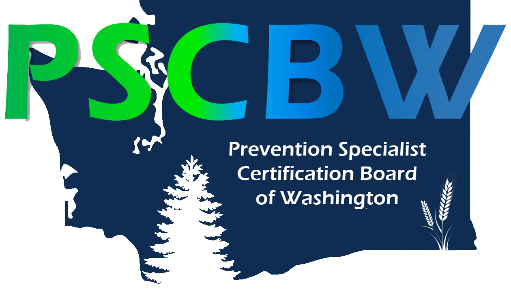 Upholding the standards of professionalism in substance use  prevention since 2002